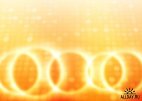 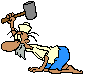 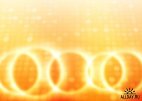 Агрессия под контролем?
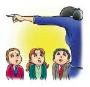 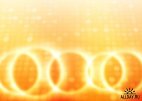 Вопросы для обсуждения: 

Причины проявления жестокости и агрессивности детей. 
Роль семьи в проявлении детской агрессивности. 
Пути преодоления агрессивности ребёнка.
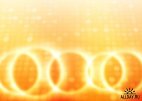 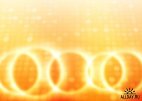 Портрет агрессивного ребёнка:                                                                                   - часто теряет контроль над собой;                                                                                 - ругается со сверстниками и взрослыми;                                                                                    - не принимает общепринятые нормы и правила поведения в социуме;                                                - специально провоцирует других на проявление негативных эмоций;                                  - завистлив, мстителен;                                                                                                       - часто является изгоем в своём окружении.
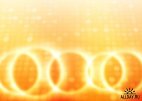 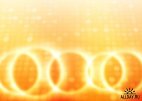 Вопросы анкетирования: 
1) Какие телепередачи ты любишь смотреть?                                                                2) Что тебе в них нравится?                                                                                              3) Какие передачи советуют смотреть родители?                                                            4) Какие передачи смотрят твои родные?                                                                      5) Какие передачи вы смотрите вместе?
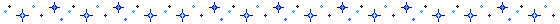 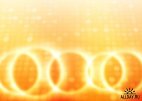 Ответы на 1 вопрос.
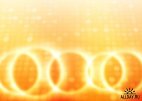 Ответы на 2 вопрос.
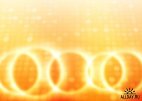 Ответ на 3 вопрос.
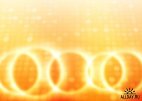 Ответ на 4 вопрос.
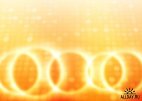 Ответ на 5 вопрос.
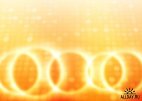 Памятка «Как предупредить детскую агрессию».    

Будьте внимательны к своему ребёнку, почувствуйте его эмоциональное напряжение. 
Учитесь слушать и слышать своего ребёнка. 
Не запрещайте ребёнку выражать свои отрицательные эмоции, а вникайте в их суть.
Умейте принять и любить своего ребёнка таким, каков он есть. 
Предъявляйте разумные требования к ребёнку и будете иметь послушание, повиновение, исполнительность.
Не критикуйте действия учителей, воспитателей в присутствии ребёнка, а предъявите своё неудовлетворение при личной встрече. 
Агрессивность в семье приводит к агрессивности ребёнка.
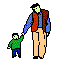 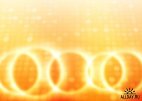 «Мы считаем человека существом кротким. Да, если его свойства надлежащим образом развиты воспитанием, он действительно становится кротчайшим существом. Но если человек воспитан недостаточно или нехорошо, то это самое дикое существо, какое только рождает Земля». 
                                                        Платон.
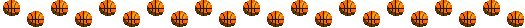